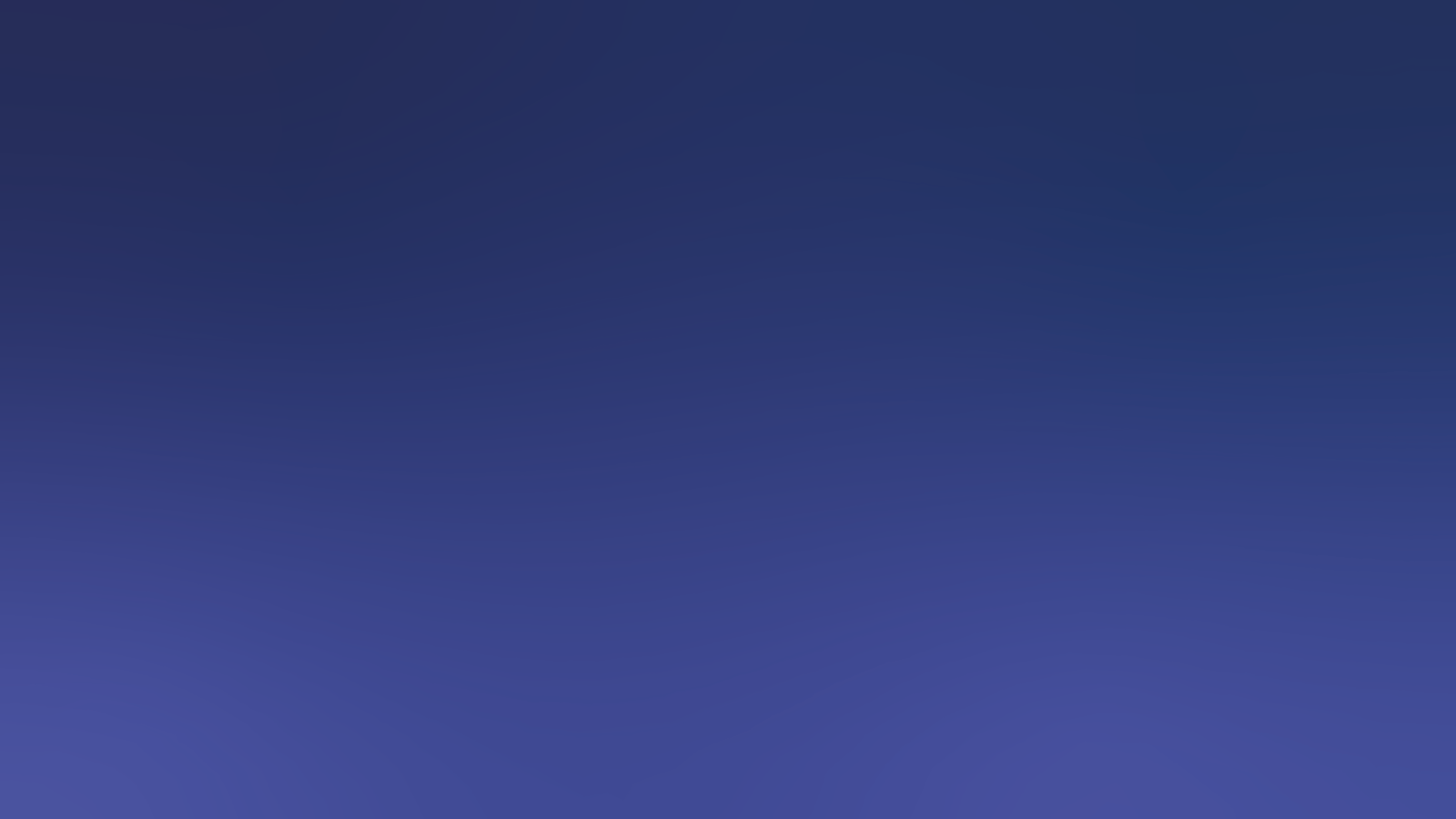 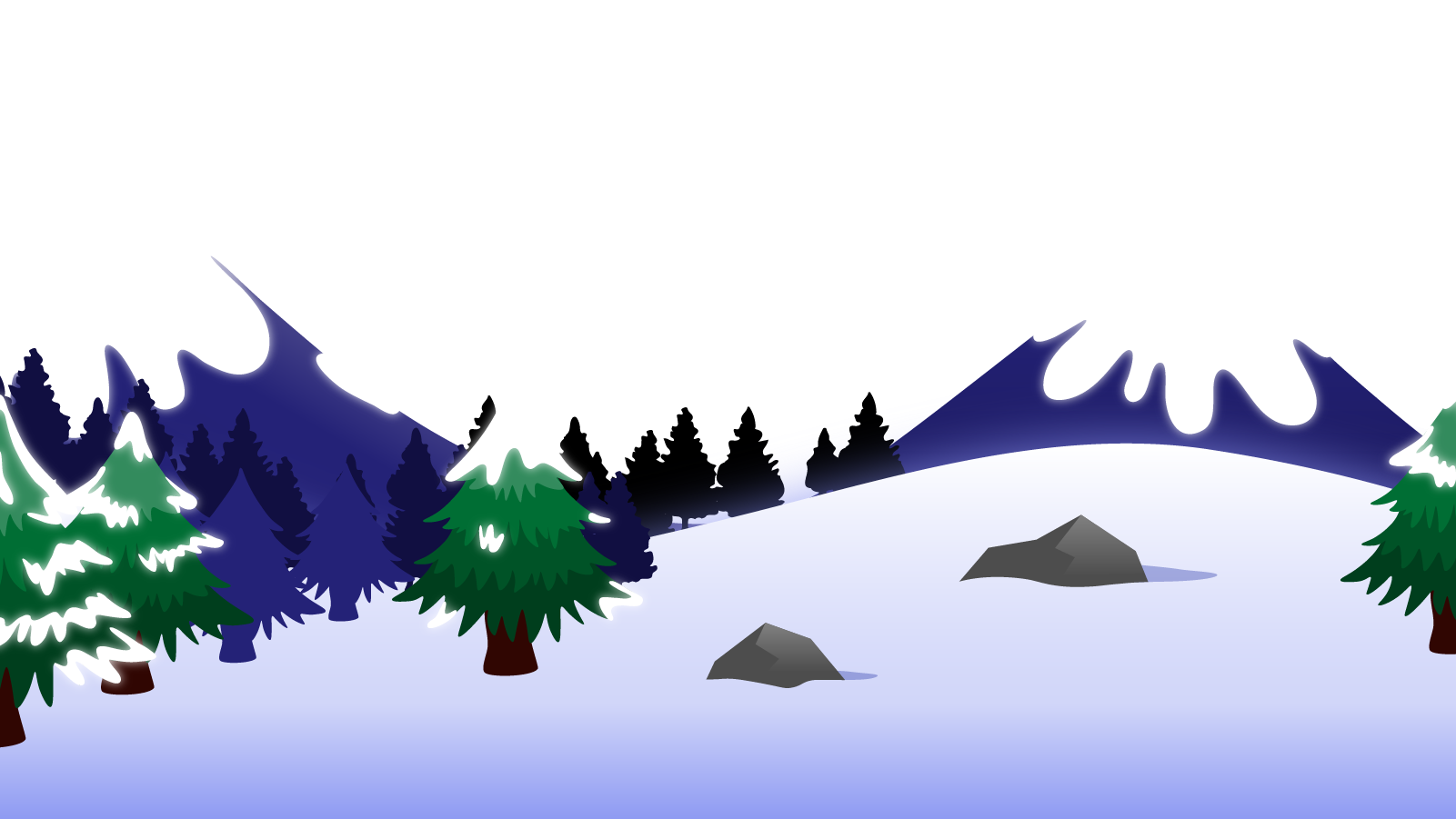 How to Use this Powerpoint
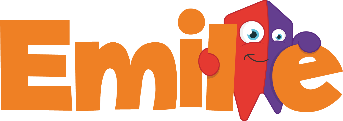 These slides have been designed to be used in Powerpoint as a Slide Show. 

There are text and images that will overlap and cause confusion, if used in desktop mode. 

To open this in Slide Show mode, please click “Slide Show” on the menu above and then “From Beginning”. 

Thank you from the Emile Team.
If you have any feedback, or would just like to say “hello”, please email us at: hello@emile-education.com
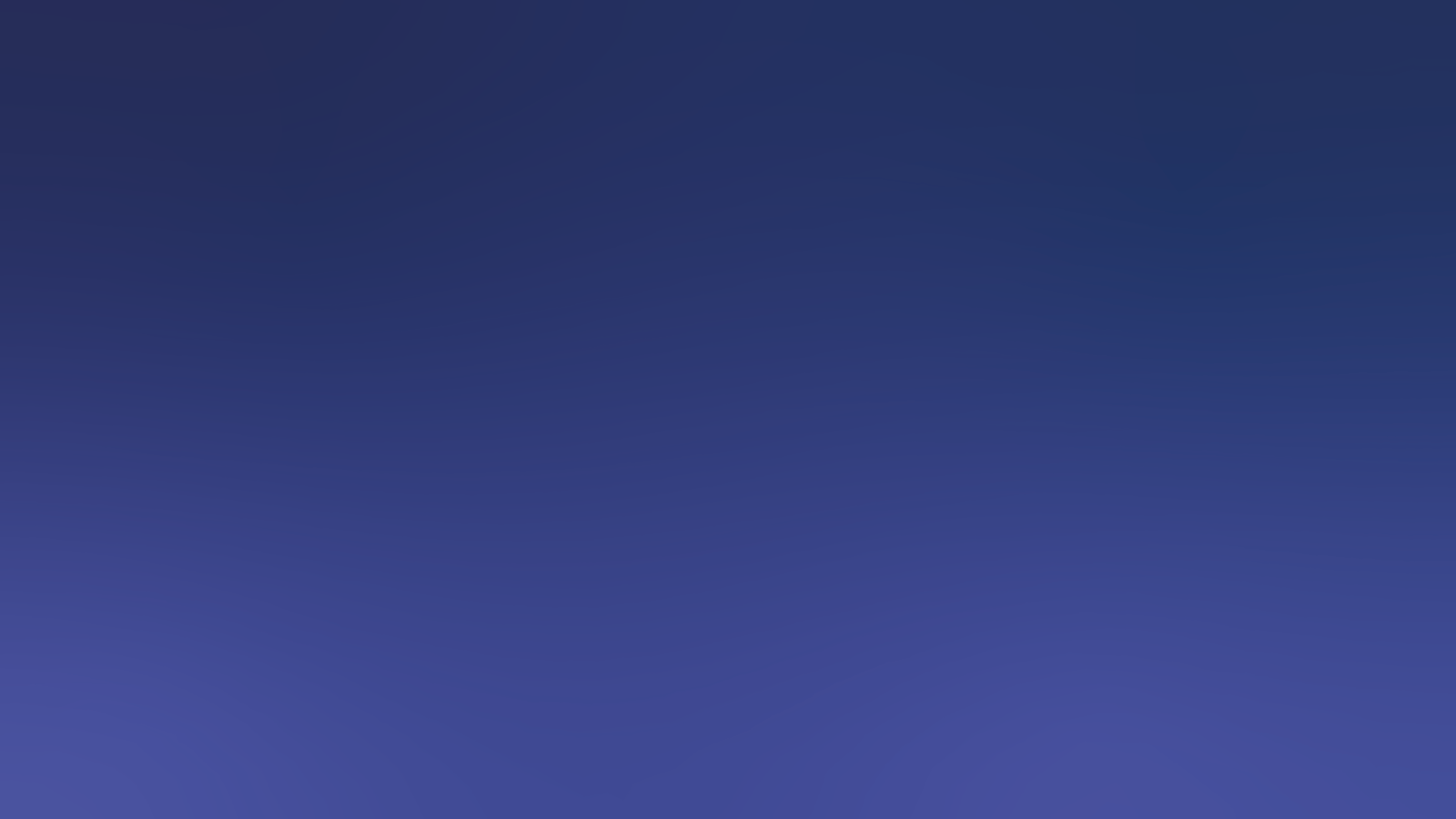 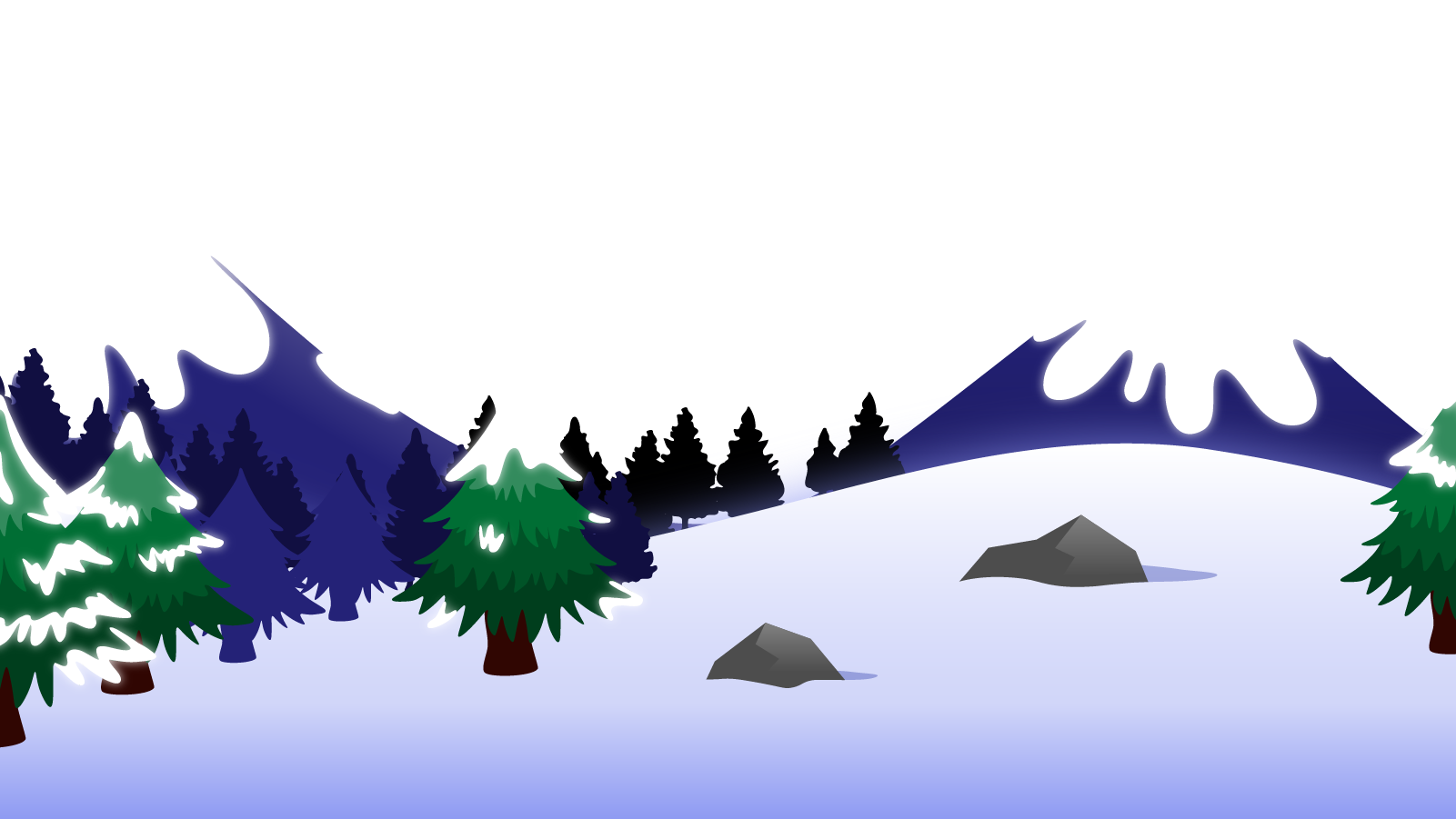 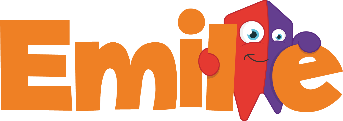 Adjectives – Suffixes “ful” and “less”.
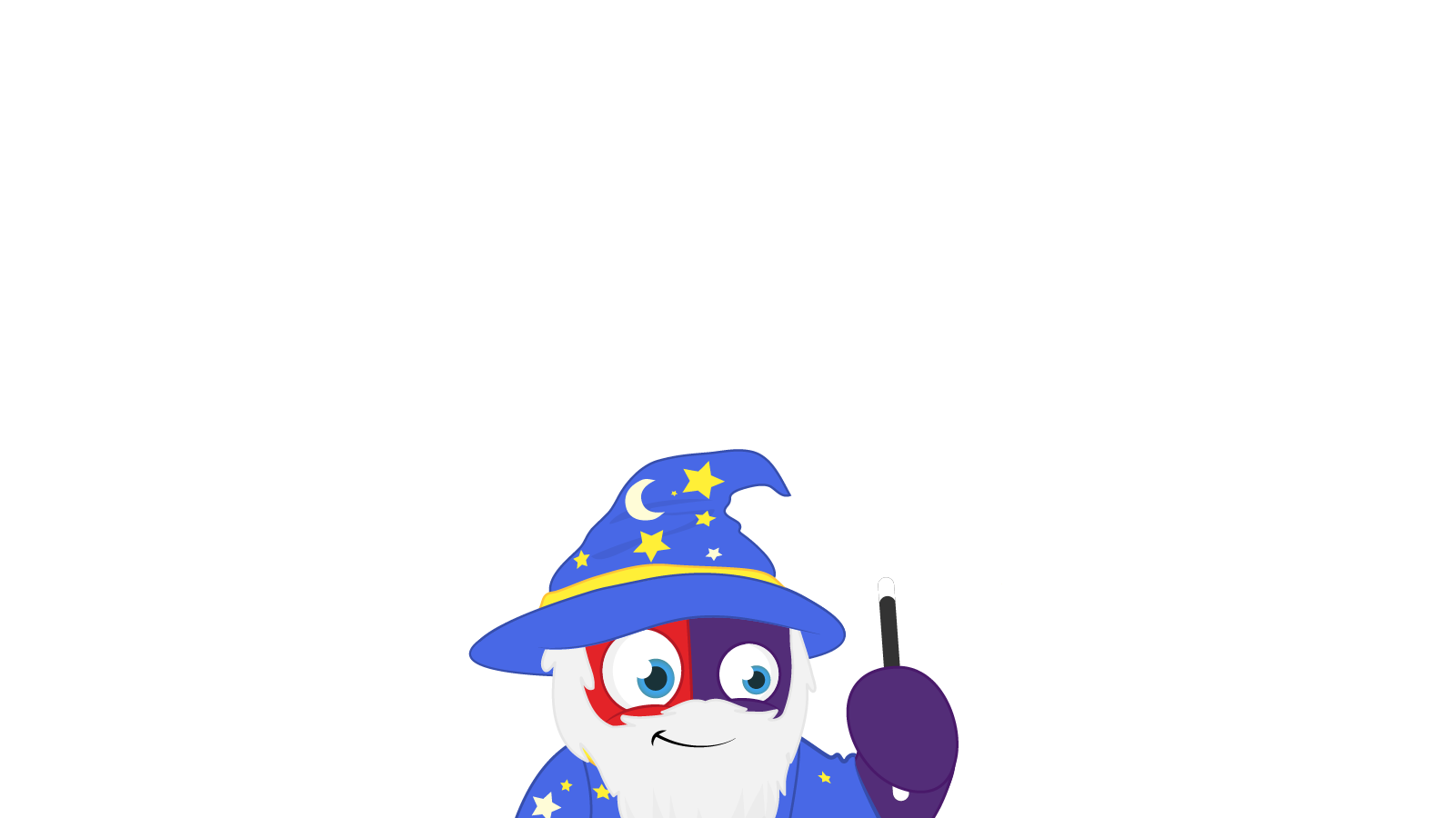 Does anyone remember what a noun is?
A noun is a thing or an object.
Can you think of 
any examples of nouns?
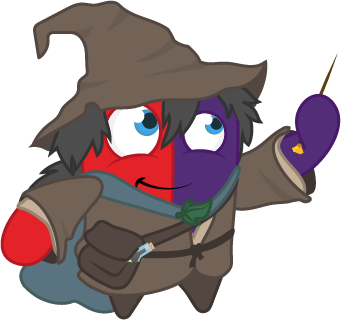 These words are ALL nouns.
table
Monday
pride of lions
bravery
chair
England
loneliness
pack of lies
courage
school of fish
room
December
brother
London
sadness
gaggle of geese
happiness
army of ants
teacher
Emile
Nouns can be quite dull and uninteresting.
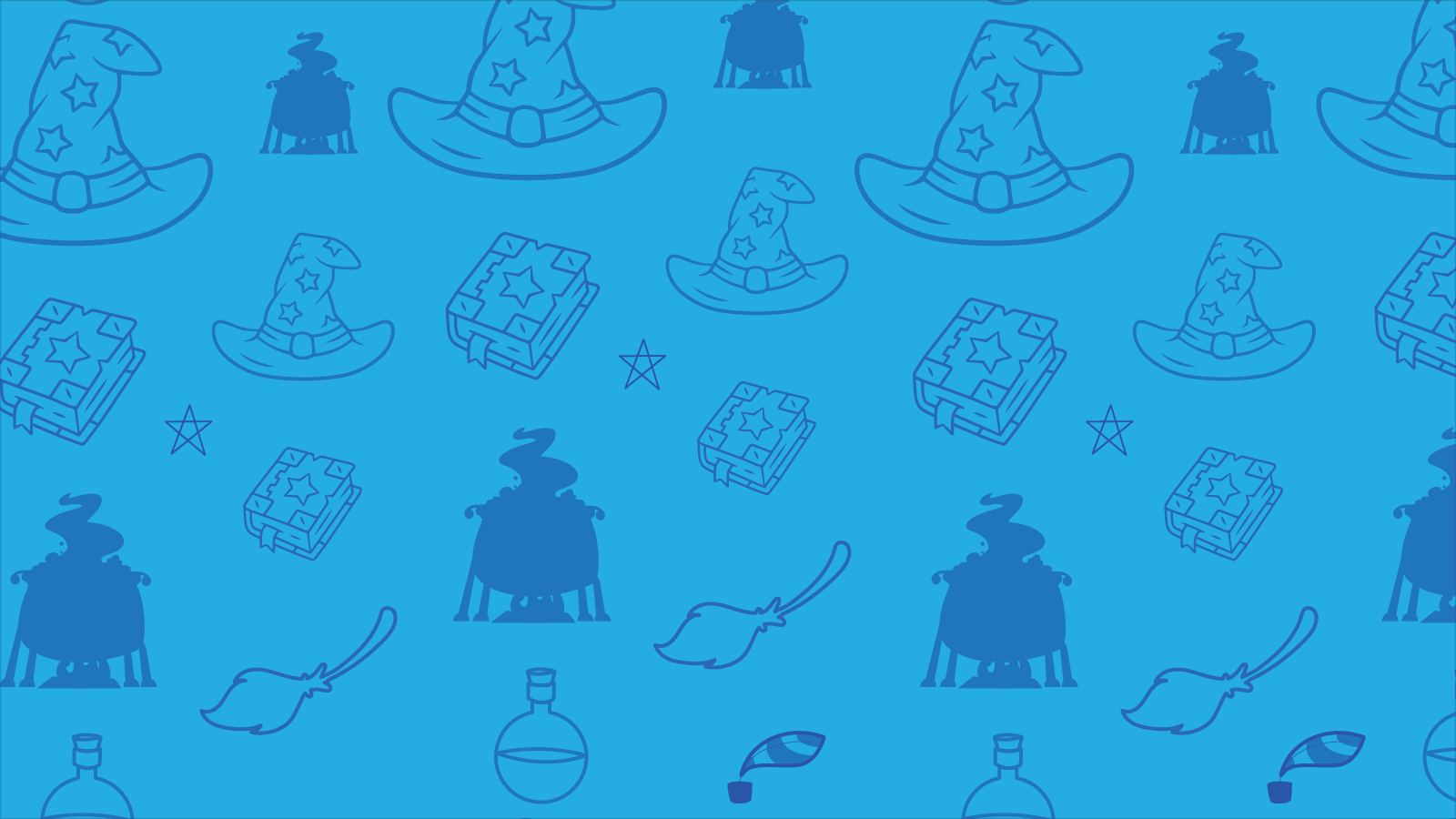 Which of these words are NOT nouns?
student - noun
teacher
student
teacher - noun
listen - verb
listen
computer - noun
computer
TV - noun
TV
like
like - verb
girl
girl - noun
boy- noun
boy
courage
courage - noun
sea - noun
sea
learn
learn - verb
collect - verb
collect
brother
brother - noun
London
Aimee
Aimee - noun
London - noun
whiteboard- noun
whiteboard
confidence - noun
confidence
teacher
Emile
teacher - noun
Emile - noun
army of ants
army of ants - noun
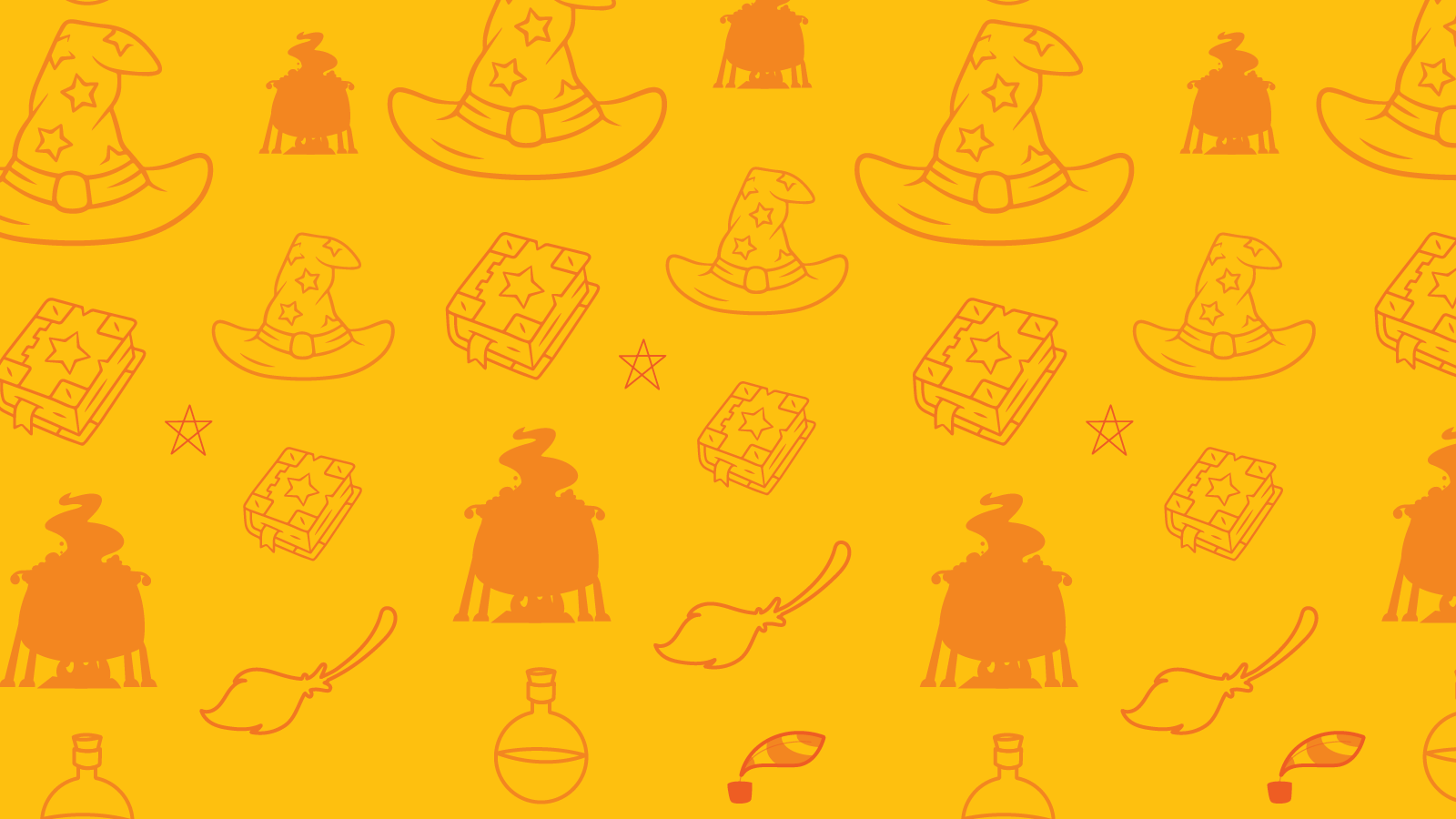 Can you spot the nouns in this sentence?
Can you spot two things in this sentence?
Students like school.
The word “students” is a noun.
The word “school” is a noun.
Teachers drive cars.
The word “teachers” is a noun.
The word “cars” is a noun.
Does anyone know what an adjective is?
An adjective is a word that describes a noun.
Can you think of any 
examples of adjectives?
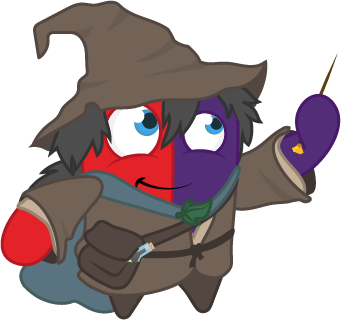 These words are ALL adjectives.
brave
few
American
flat
happy
some
round
French
spherical
English
short
many
heavy
young
red
wood
blue
metal
fast
old
Adjectives make nouns more interesting!
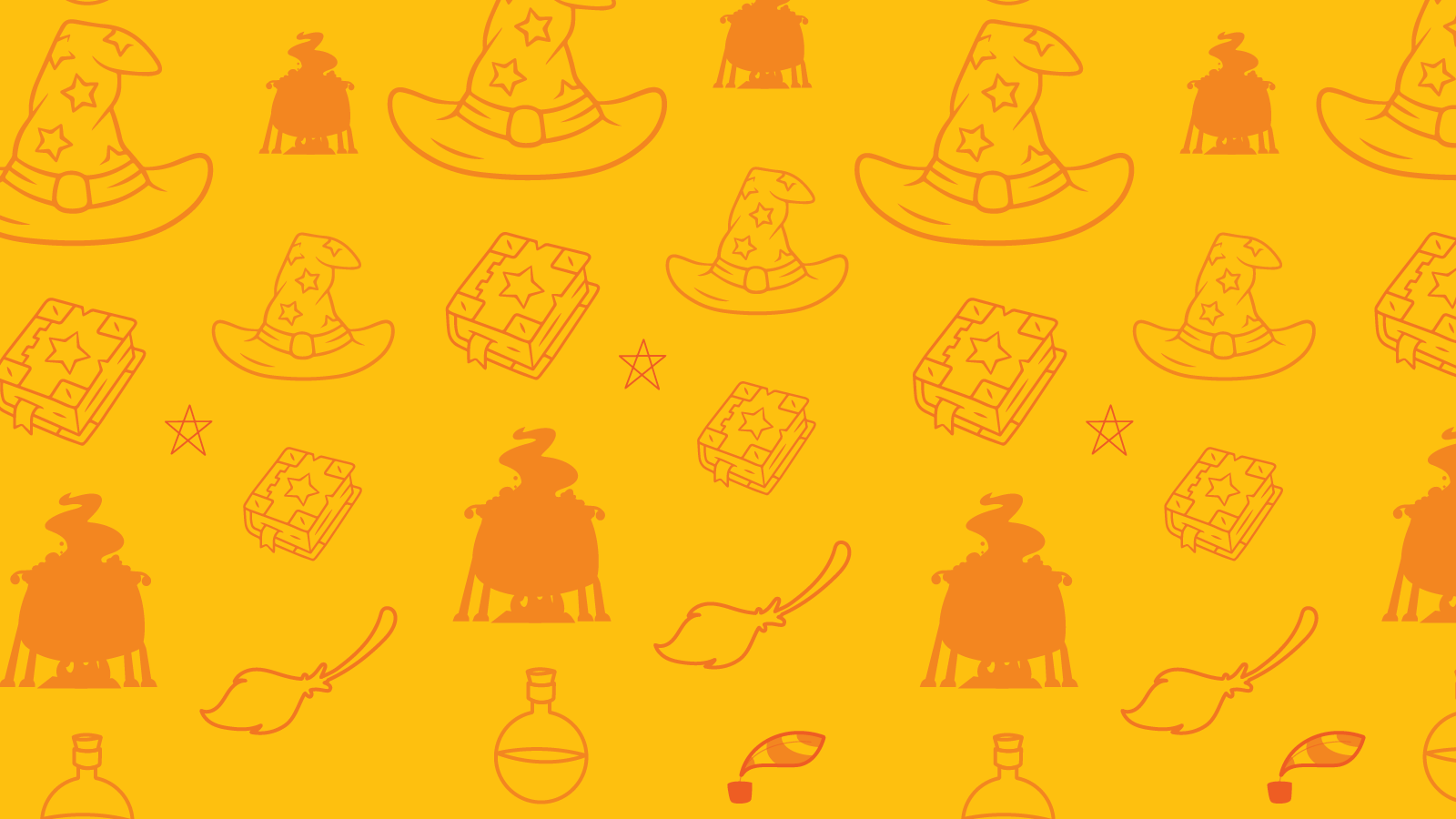 Can you spot the adjectives in this sentence?
Can you spot two things in this sentence?
Girls play fantastic football.
The word “fantastic” is an adjective as it describes the noun “football”.
Boys write scary stories.
The word “scary” is an adjectives as it describes the noun “stories”.
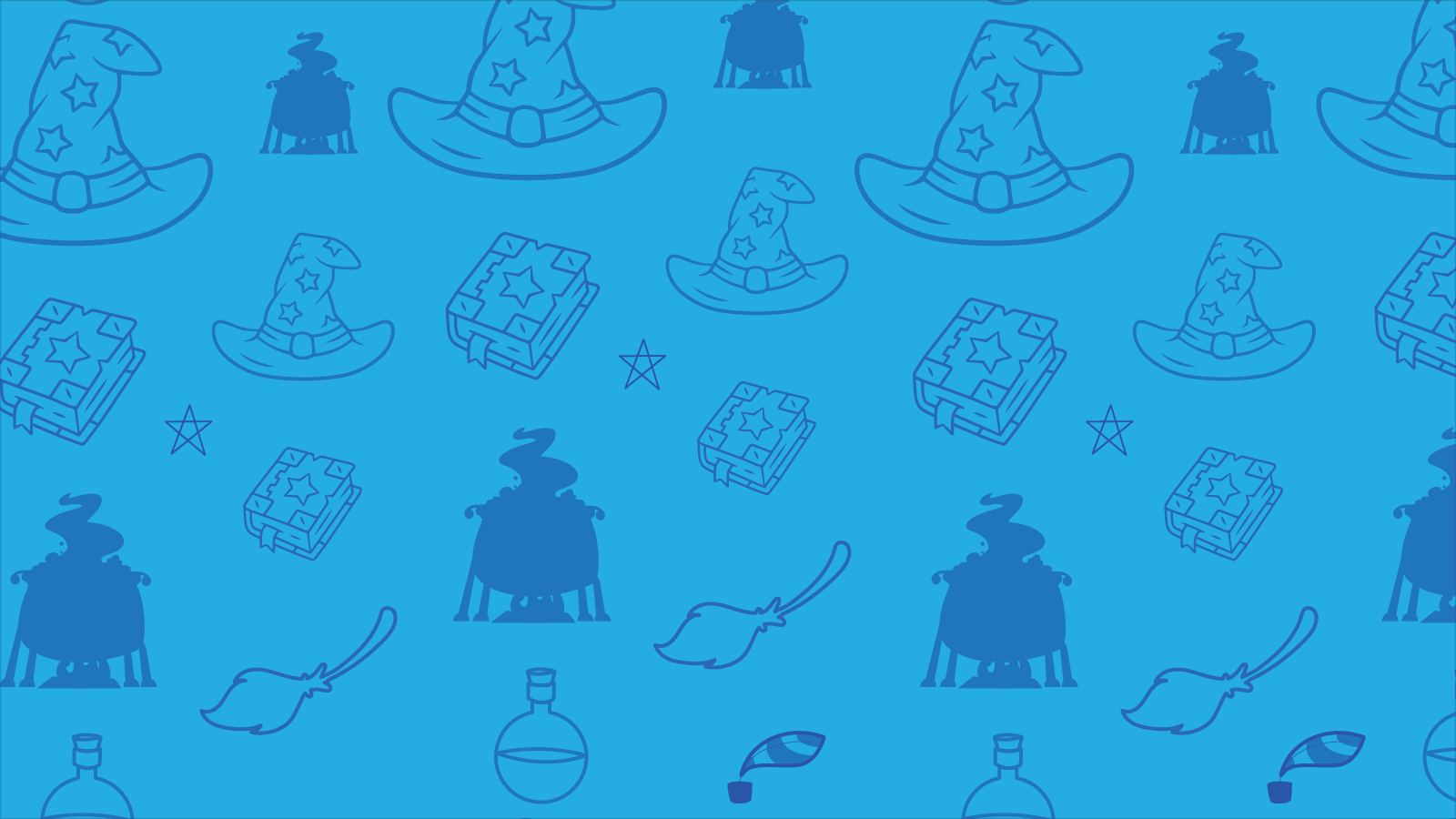 How can we make these sentences 
even more interesting?
More adjectives!
How can we make these sentences more interesting?
One way is to introduce adjectives!
Can you spot two things in this sentence?
Girls play football.
Girls play attacking football.
Older girls play attacking football.
Older, brave girls play attacking and attractive football.
Boys write stories.
Imaginative boys write scary stories.
Imaginative boys write scary and mysterious stories.
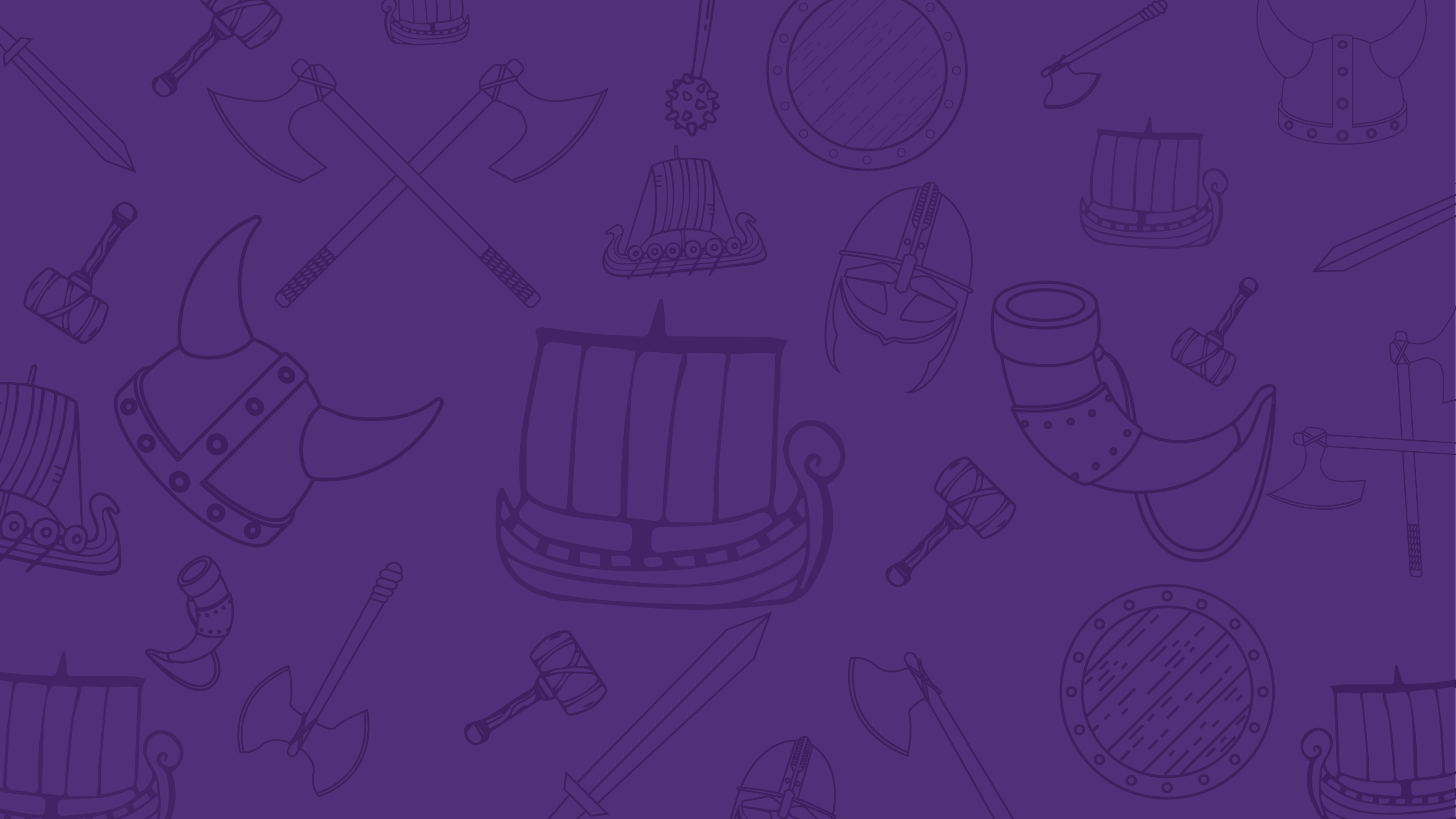 Does anyone know what a suffix is?
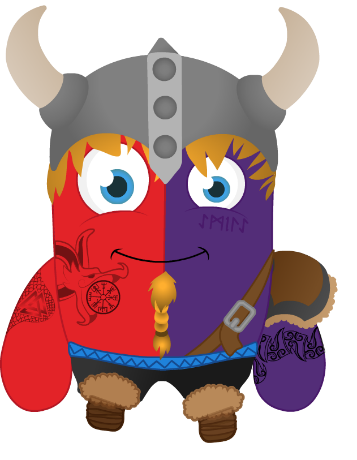 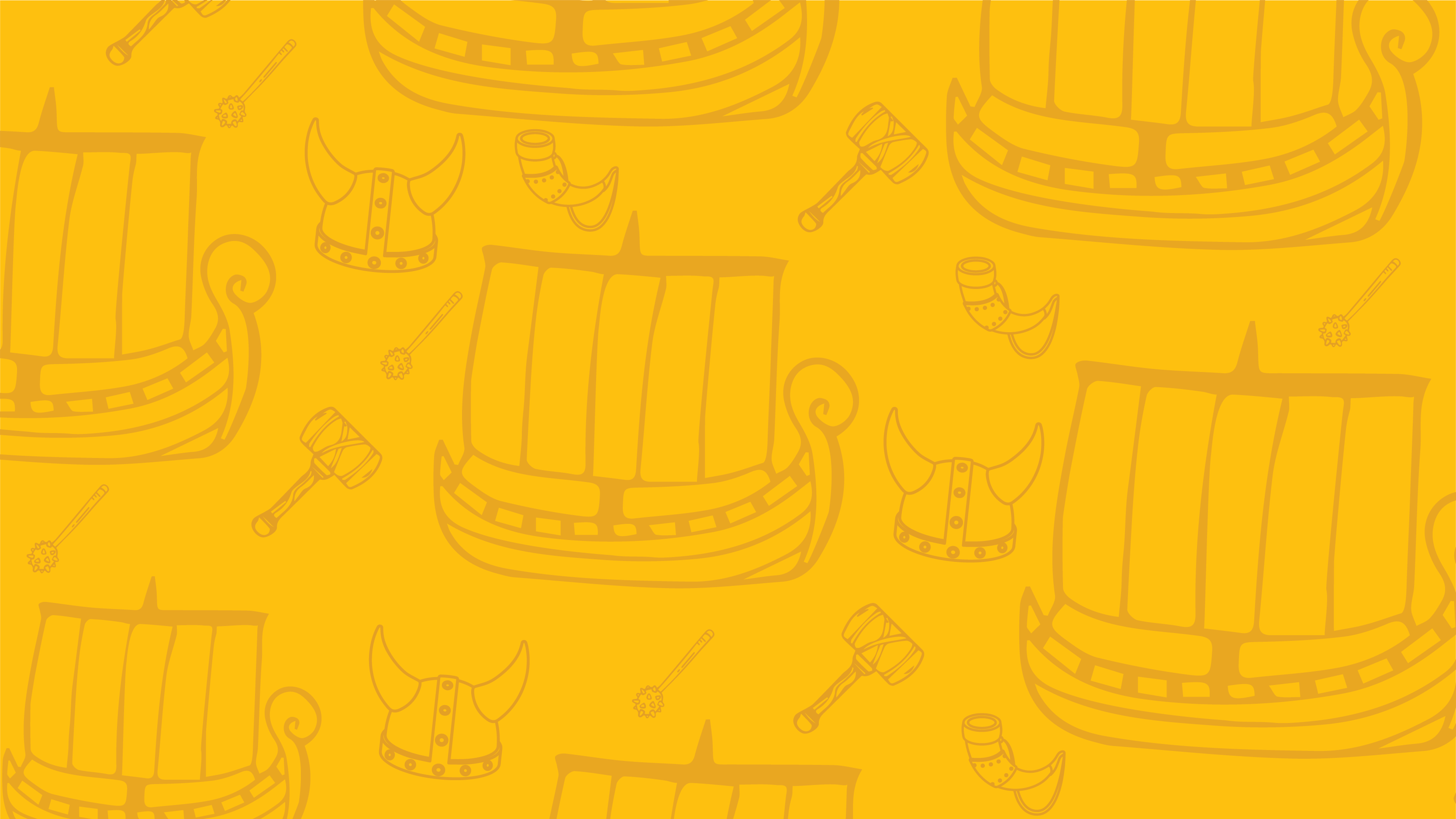 A suffix is a group of letters that go at the end of a root word and change the meaning of the word.
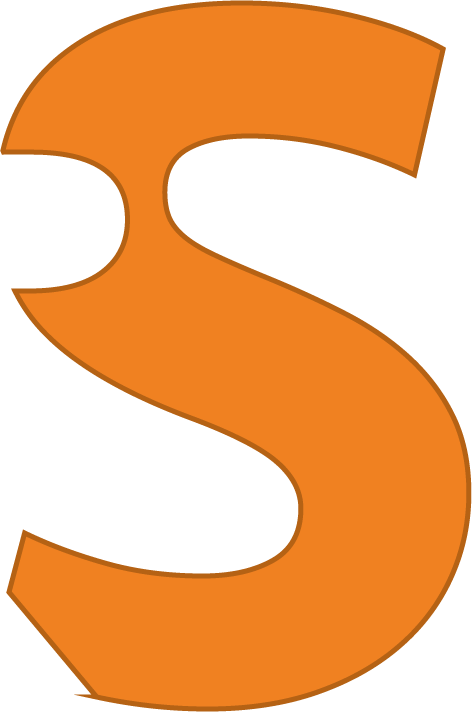 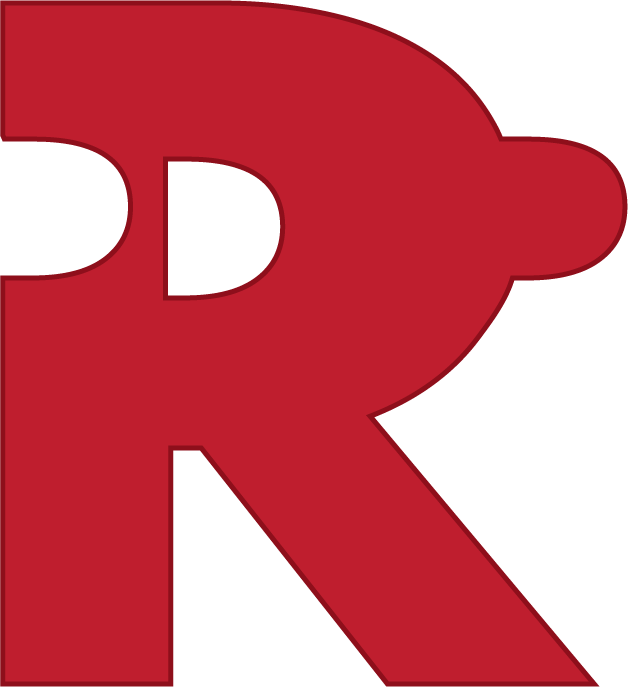 ing
do
Suffix
Root word
do + ing = doing
Lots of adjectives are made by adding suffixes.
It’s a great way to learn how to spell longer words!
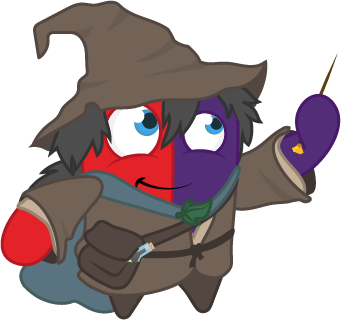 A useful suffix can be “ful”.
care
+
ful
=
careful
colourful
colour
ful
+
=
doubt
+
ful
=
doubtful
hate
+
ful
=
hateful
pain
+
ful
=
painful
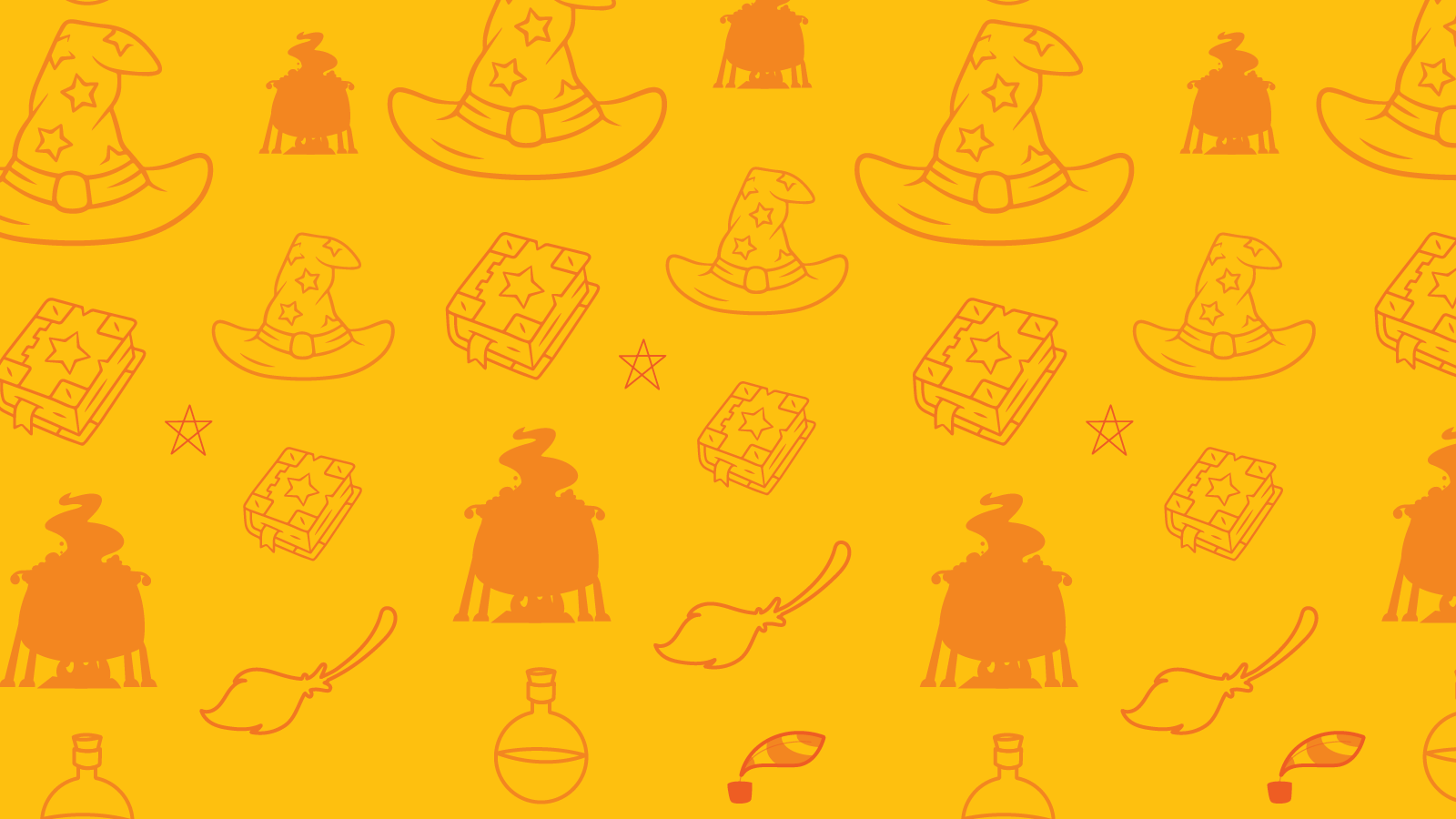 A useful suffix can be “less”.
blame
+
less
=
blameless
effortless
effort
less
+
=
harm
+
less
=
harmless
helpless
help
less
+
=
joy
+
less
=
joyless
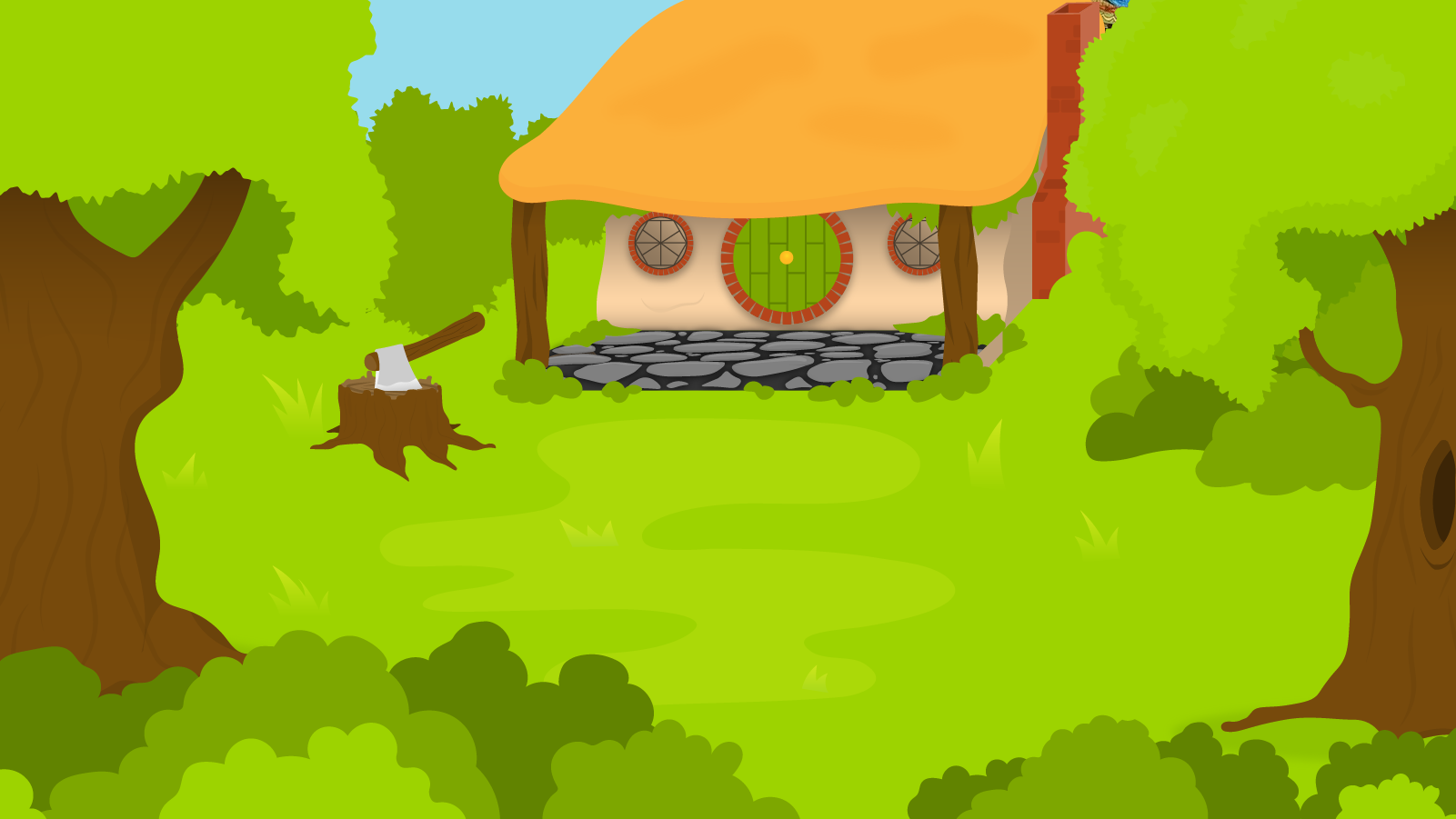 Below are 5 words. Turn these into adjectives using the suffixes “ful” or “less”.
1 Minute Timer
GO!
Time’s Up!
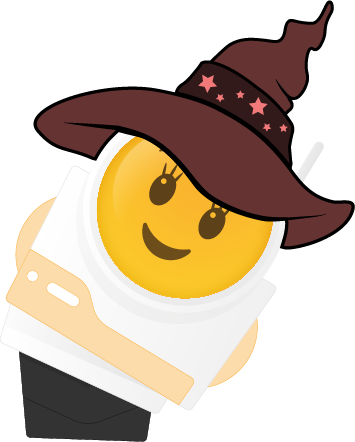 Power
Wonder
Thank
End
Truth
GO!
Last 15 seconds!
TIME’S UP!
Start
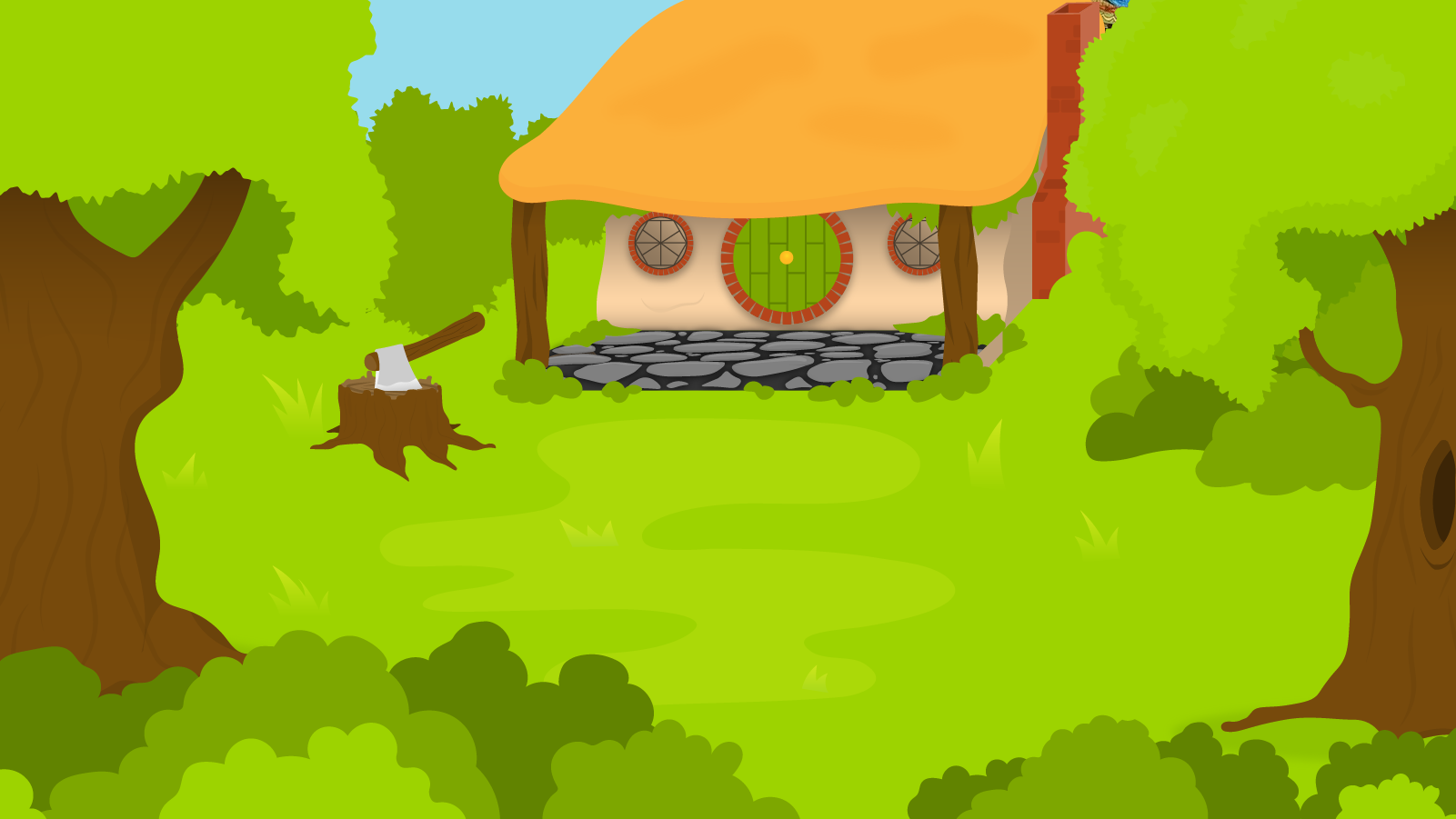 Power + ful = powerful or Power + less = powerless
Wonder + ful = wonderful
Thank + ful = thankful or Thank +less = thankless
End + less = endless
Truth + ful = truthful
1 Minute Timer
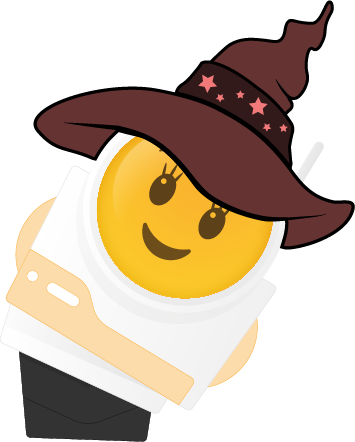 TIME’S UP!